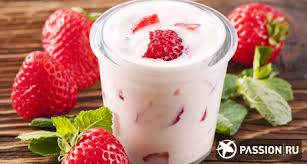 Все ли йогурты одинаково полезны?
Выполнила: ученица 2 «В» класса 
МАОУ «Гимназия №1»
Мамонова Полина.
Учитель: Головичёва Юлия Владимировна
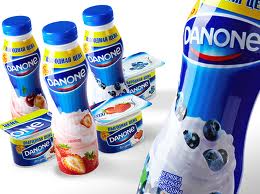 Йогурт - незаменимым продукт для каждой семьи.
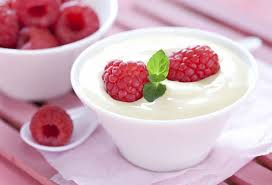 Полезные свойства йогурта зависят от его основной составляющей - обезжиренного молока.
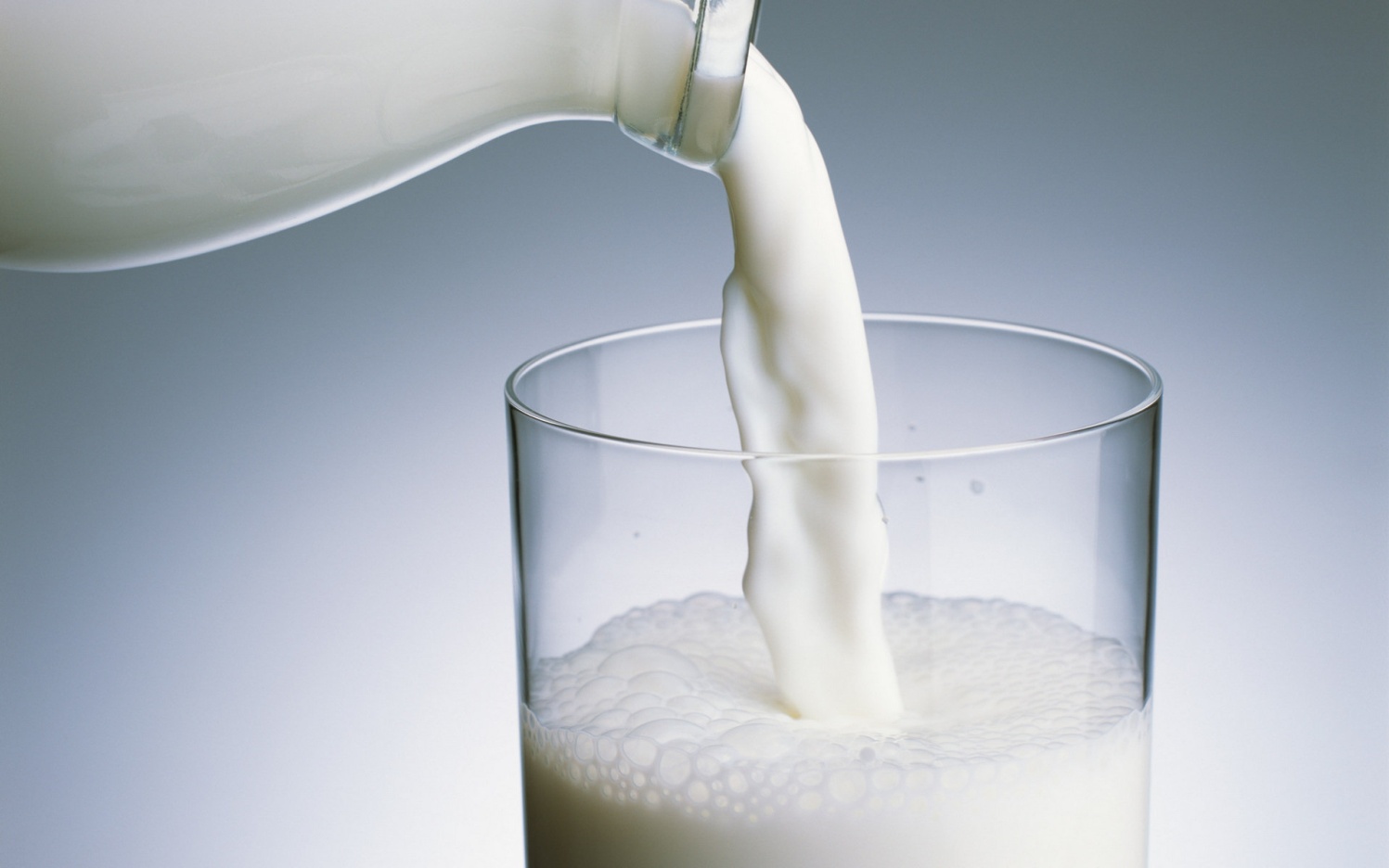 Настоящий йогурт - это живой продукт, который производится с использованием молочнокислых бактерий.
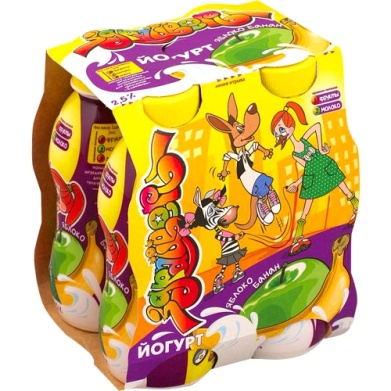 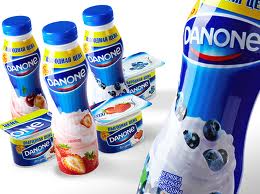 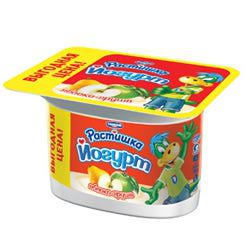 Все ли они одинаково полезны?
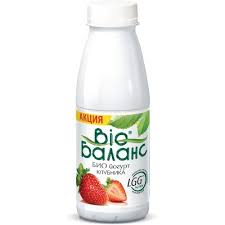 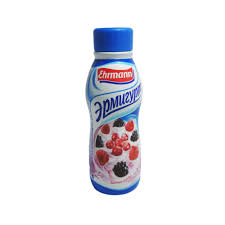 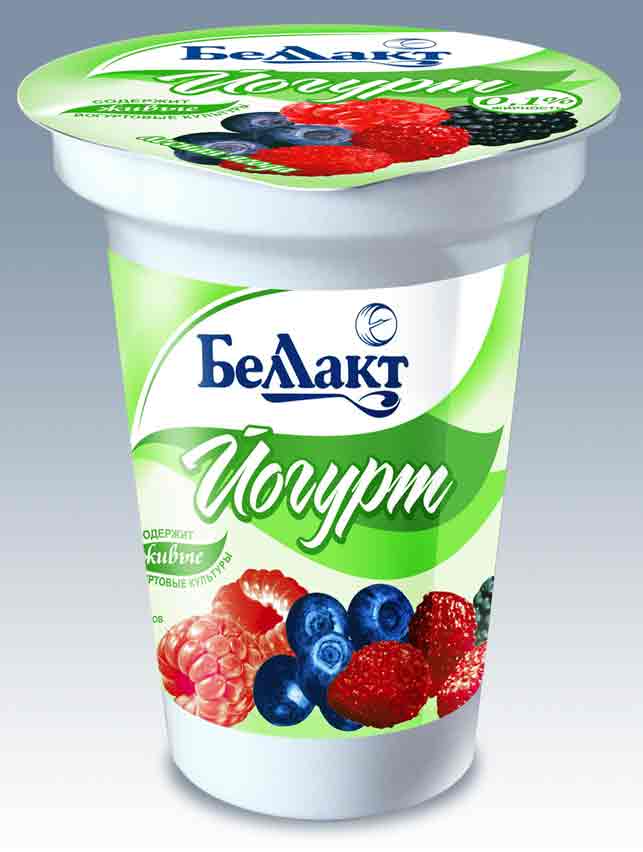 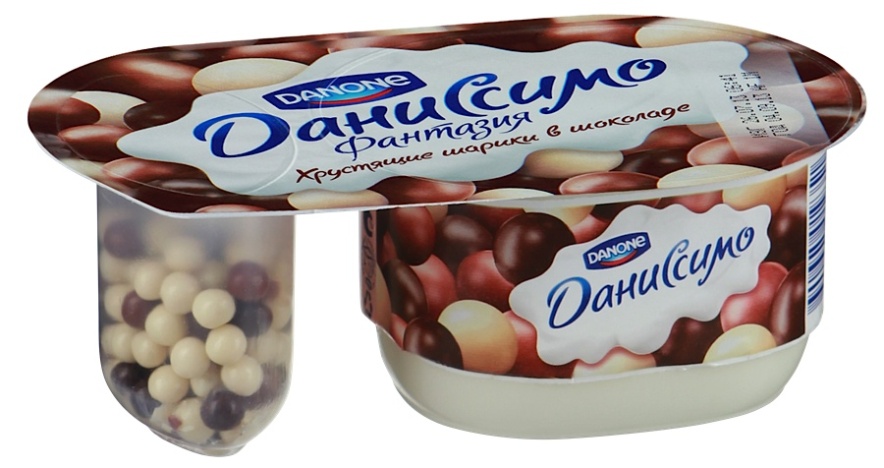 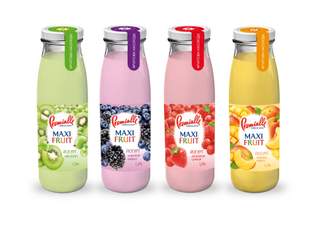 Что лучше?
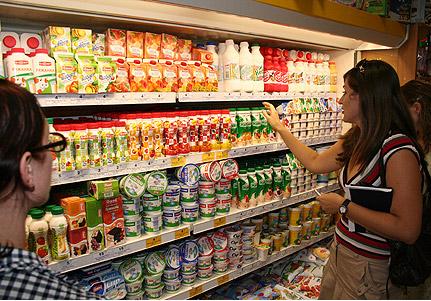 Гипотеза:
я предположила, что йогурты сделанные в домашних условиях содержат больше полезных компонентов, чем йогурты купленные в магазине.
Цель исследования: определить все ли йогурты полезны для нашего организма.
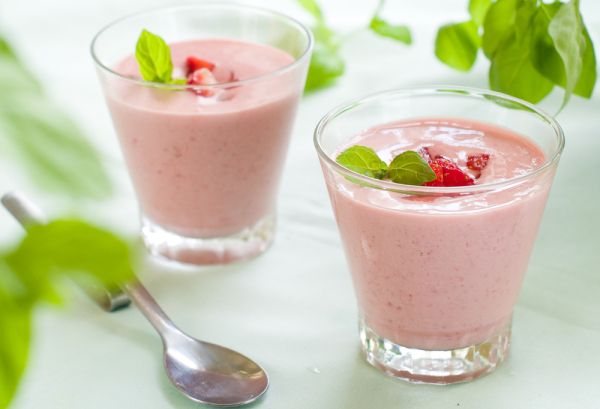 Задачи исследования.
1.Познакомиться с историей возникновения йогурта.2.Изучить состав йогуртов купленных в магазине.3.Приготовить йогурт в домашних условиях.4.Сравнить домашний йогурт с йогуртом из магазина.
История йогурта насчитывает более                       7 тысячелетий! Существует множество легенд о том, как появился этот продукт.
Официальной родиной йогурта считается Балканский полуостров, а точнее древняя Фракия.
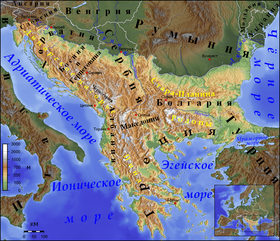 Популяризация йогурта в Европе происходила в связи с сильными болями живота короля Людовика XI.
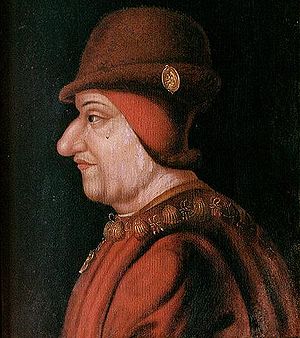 Изучили состав йогуртов, приобретенных в магазине.
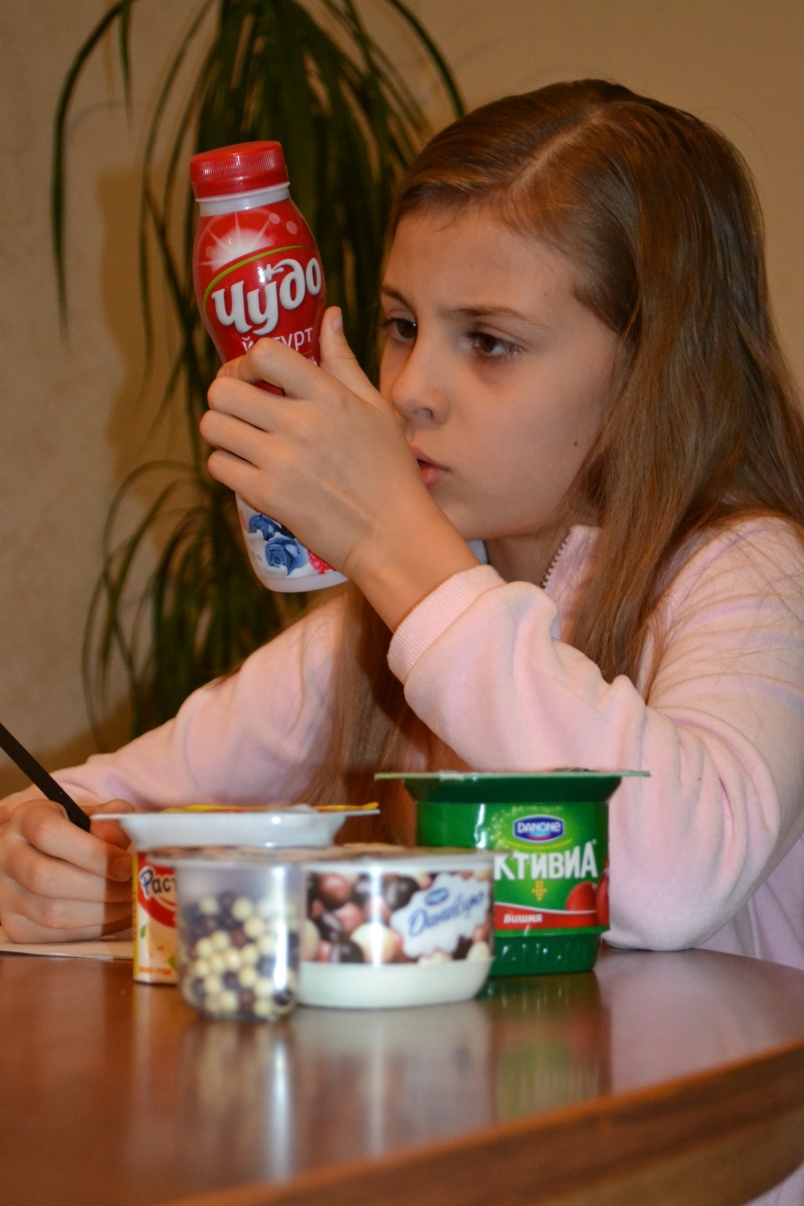 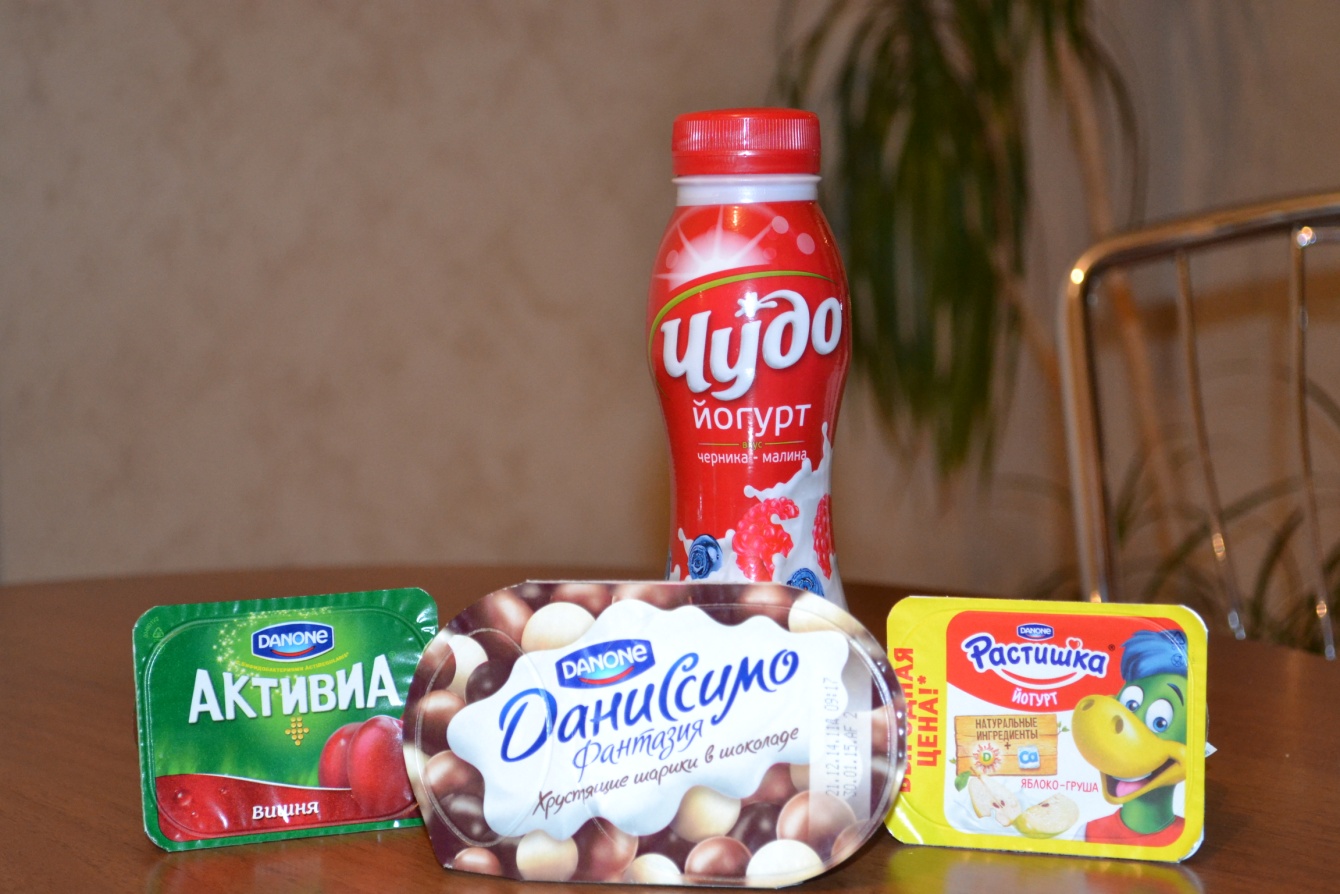 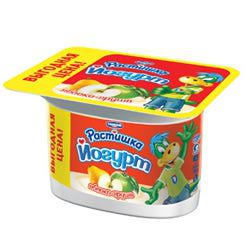 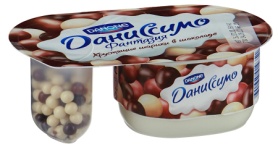 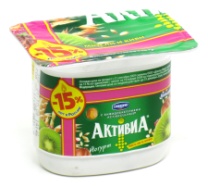 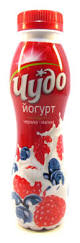 Приготовление домашнего йогурта
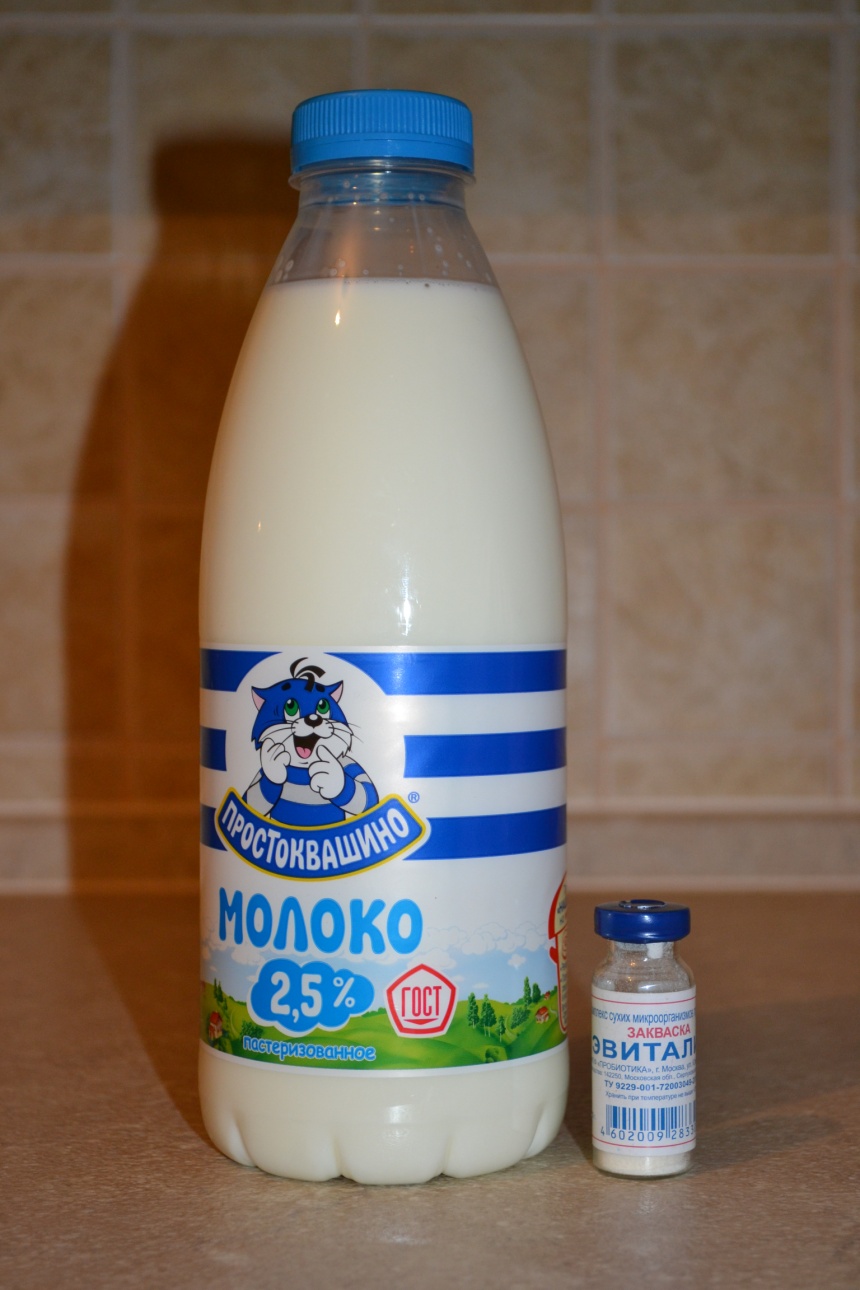 Для приготовления йогурта, нам потре-бовалось:
1 литр молока, закваска.
Приготовление домашнего йогурта
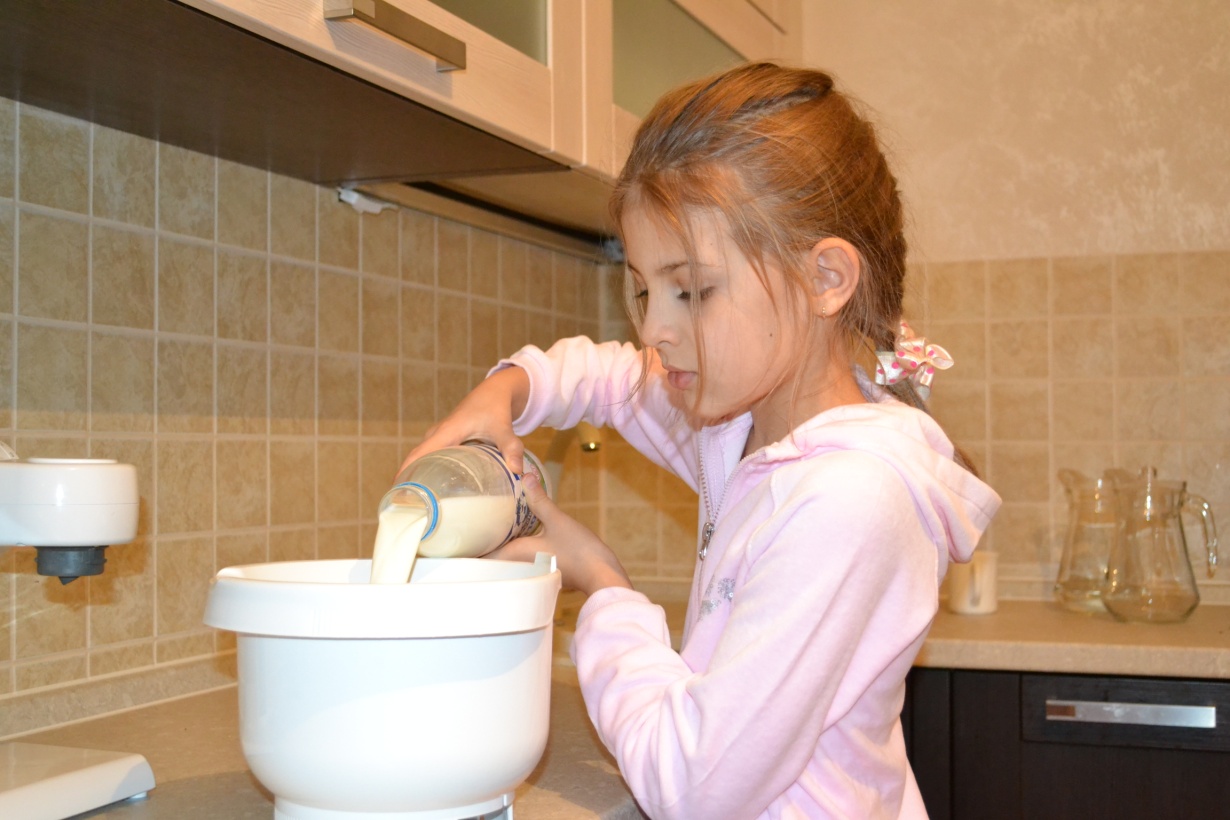 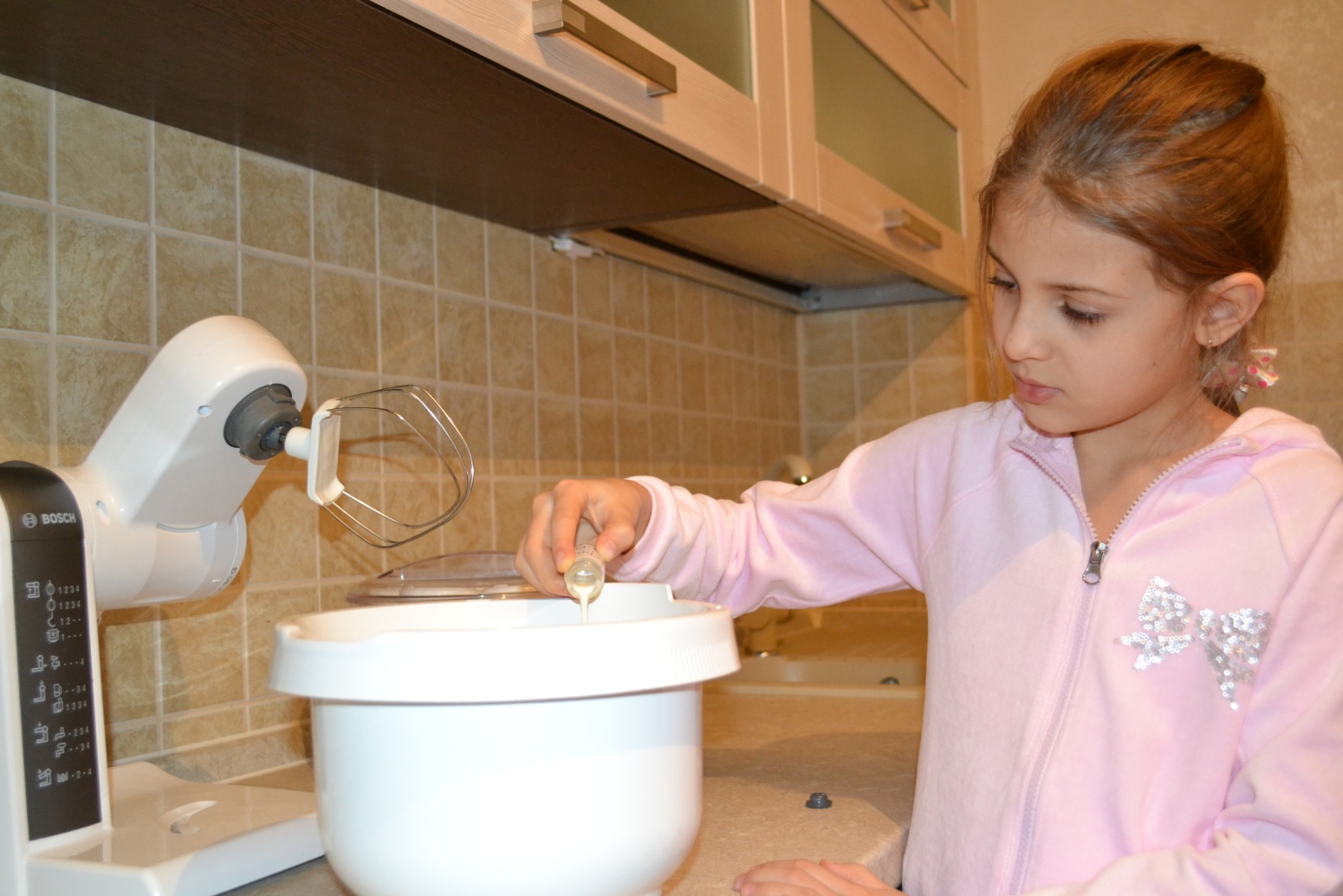 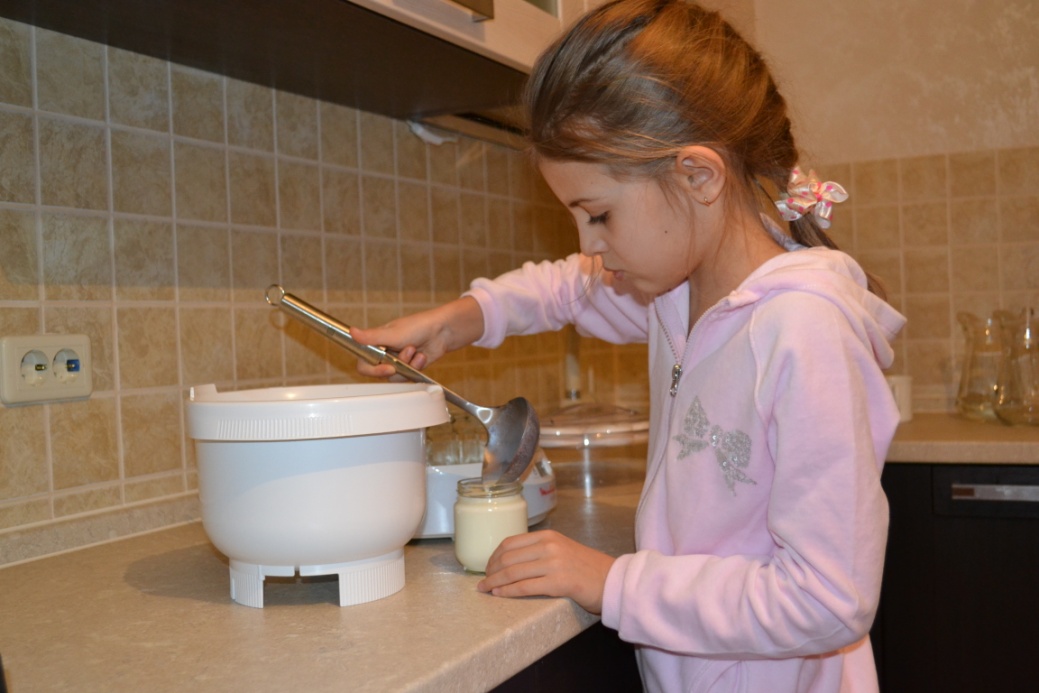 Приготовление домашнего йогурта
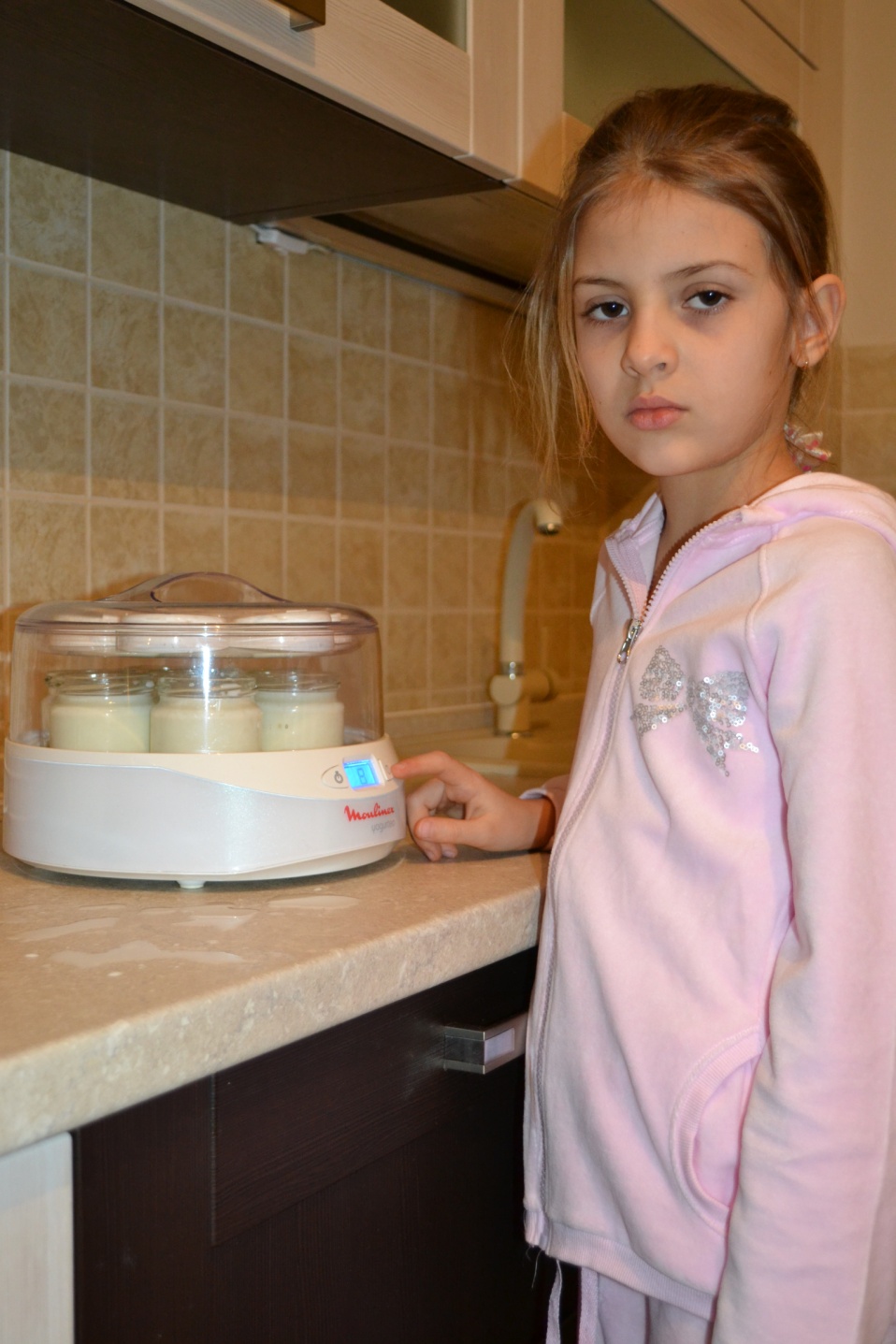 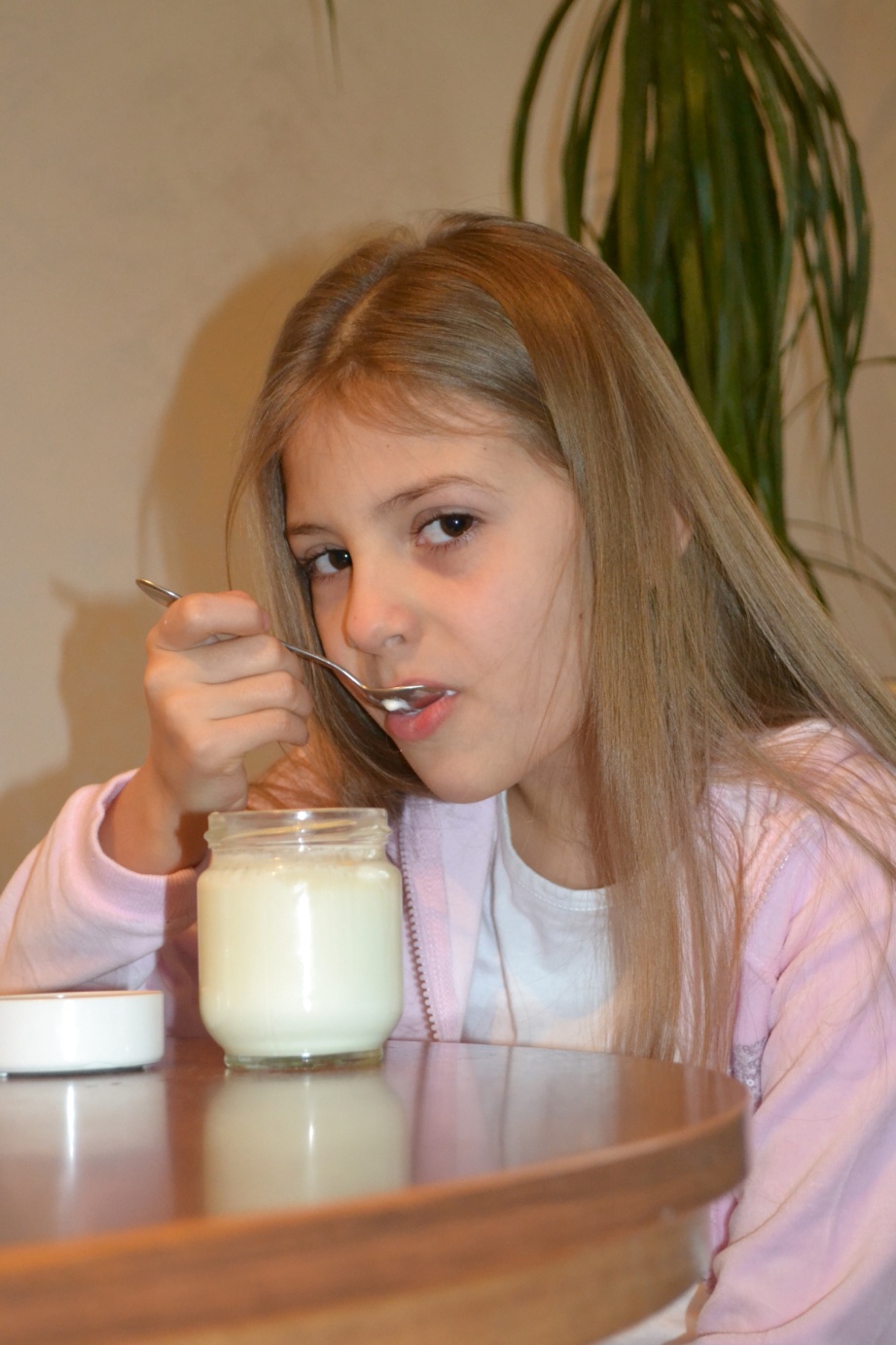 В готовый домашний йогурт можно добавлять - фрукты, ягоды, варенье.
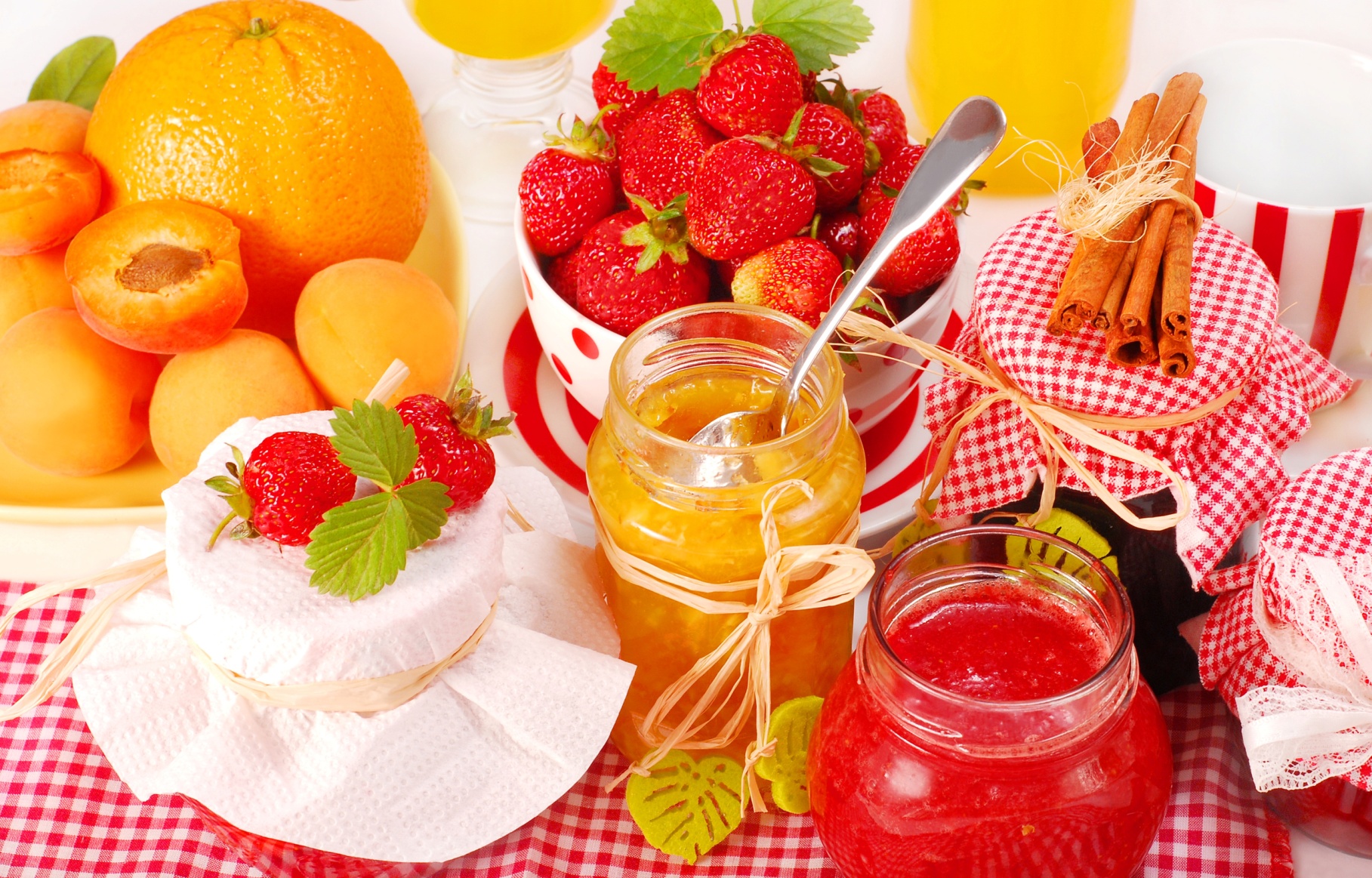 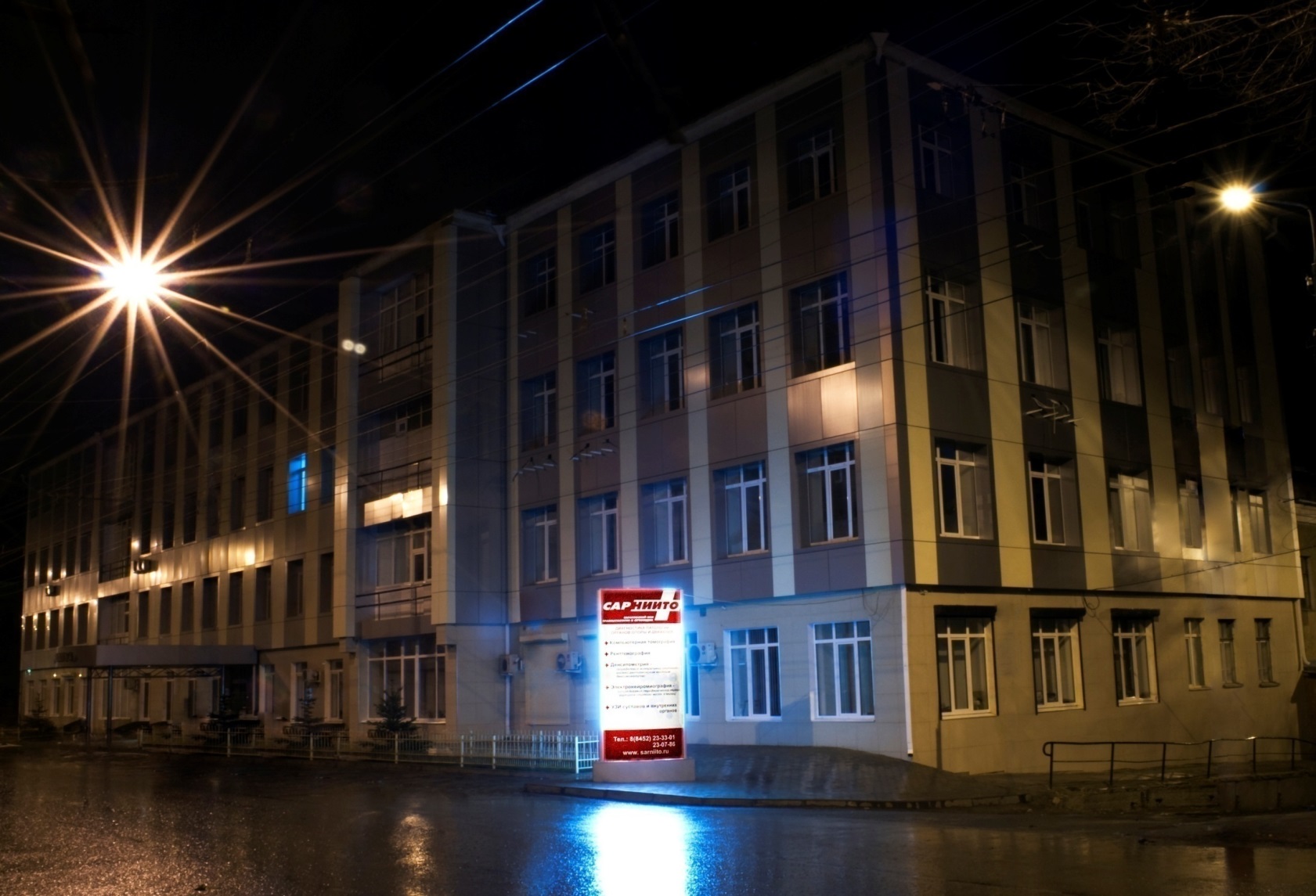 ФГБУ «Саратовский научно-исследовательский институт травматологии и ортопедии» Минздрава РФ
Проведены микроскопические исследования йогуртов купленных в магазине и приготовленного в домашних условиях.
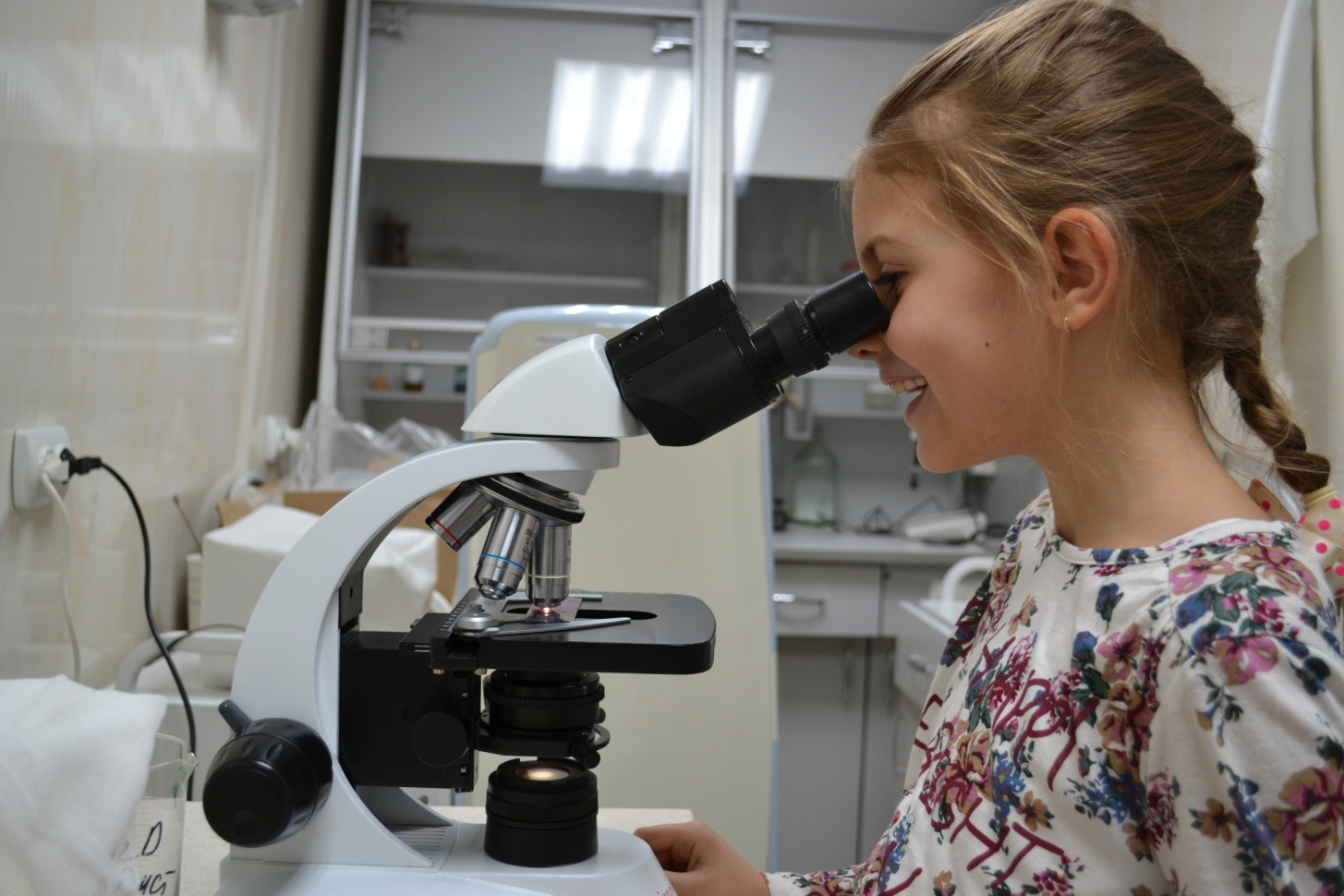 Микроскопические фотографии йогуртов (1*100)
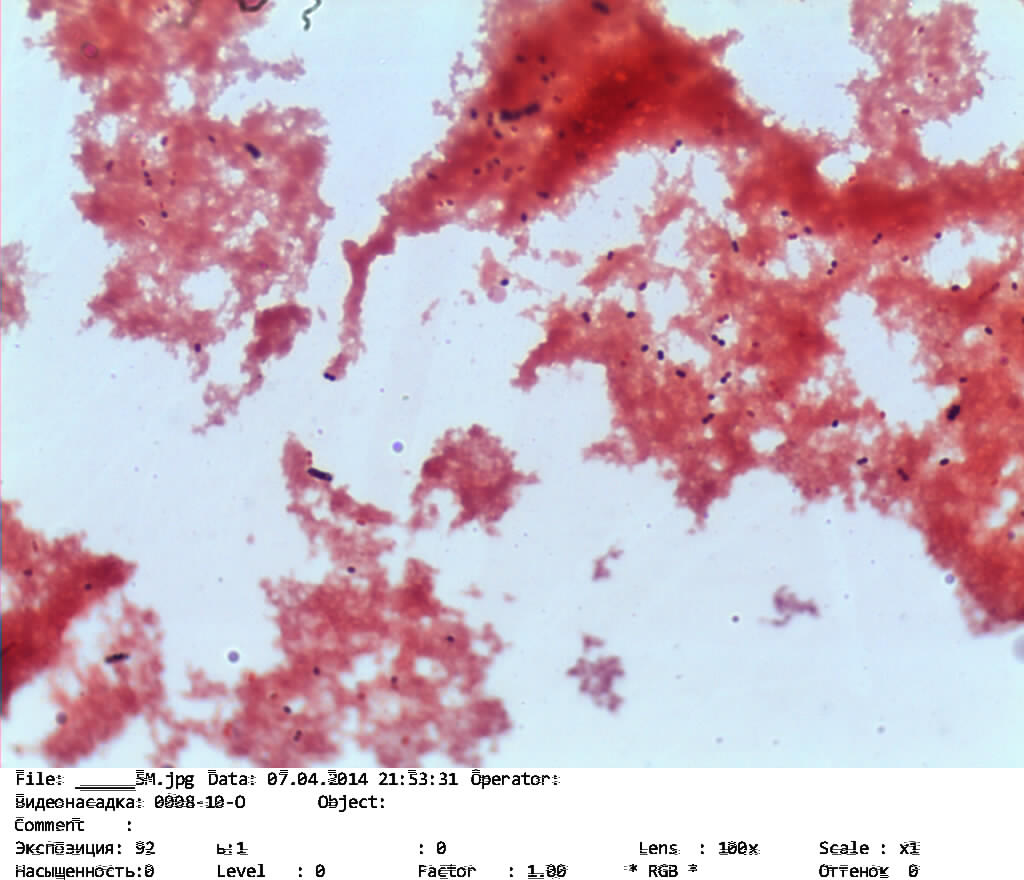 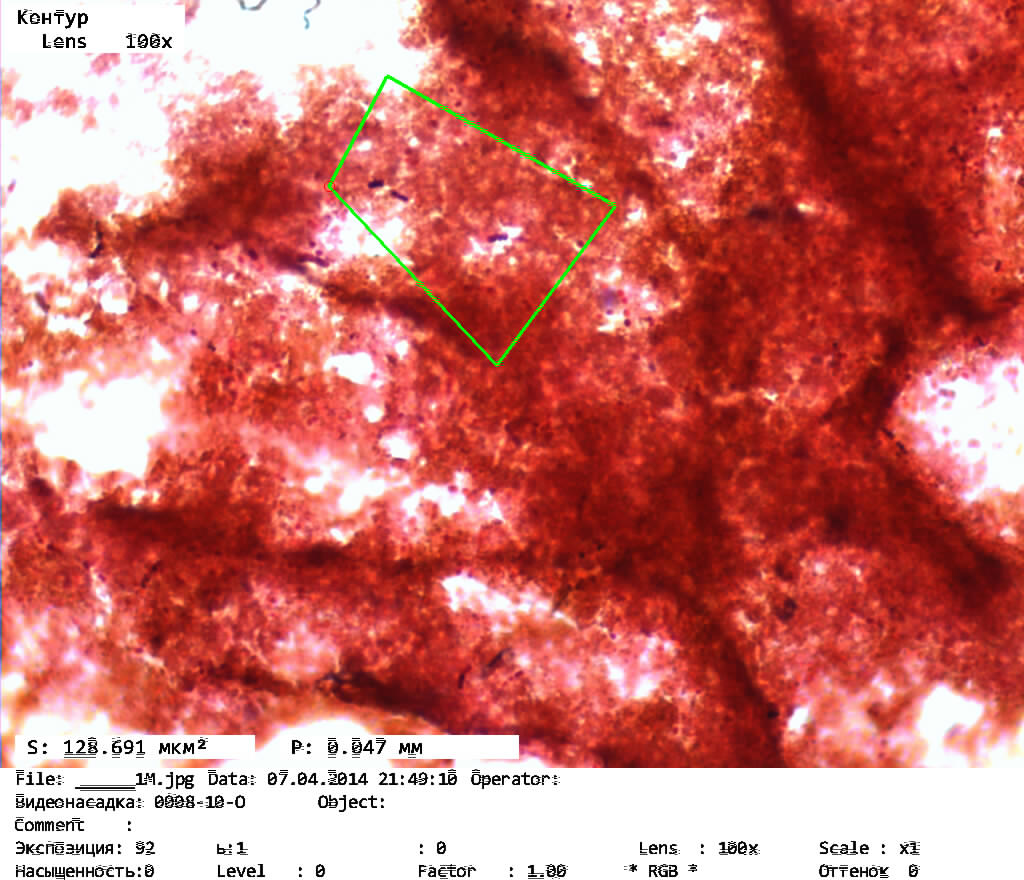 Бактериальные 
клетки
Бактериальные 
клетки
Йогурт приготовленный 
в домашних условиях
Йогурт «Растишка»
Микроскопические фотографии йогуртов (1*100)
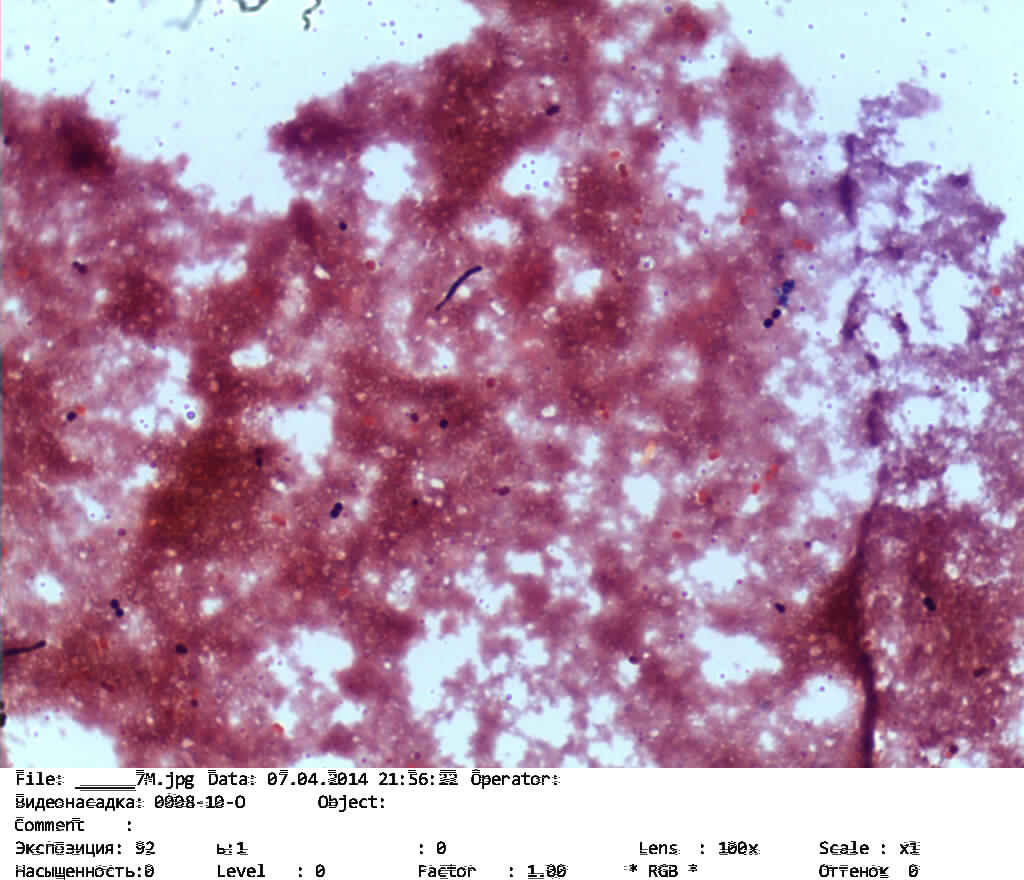 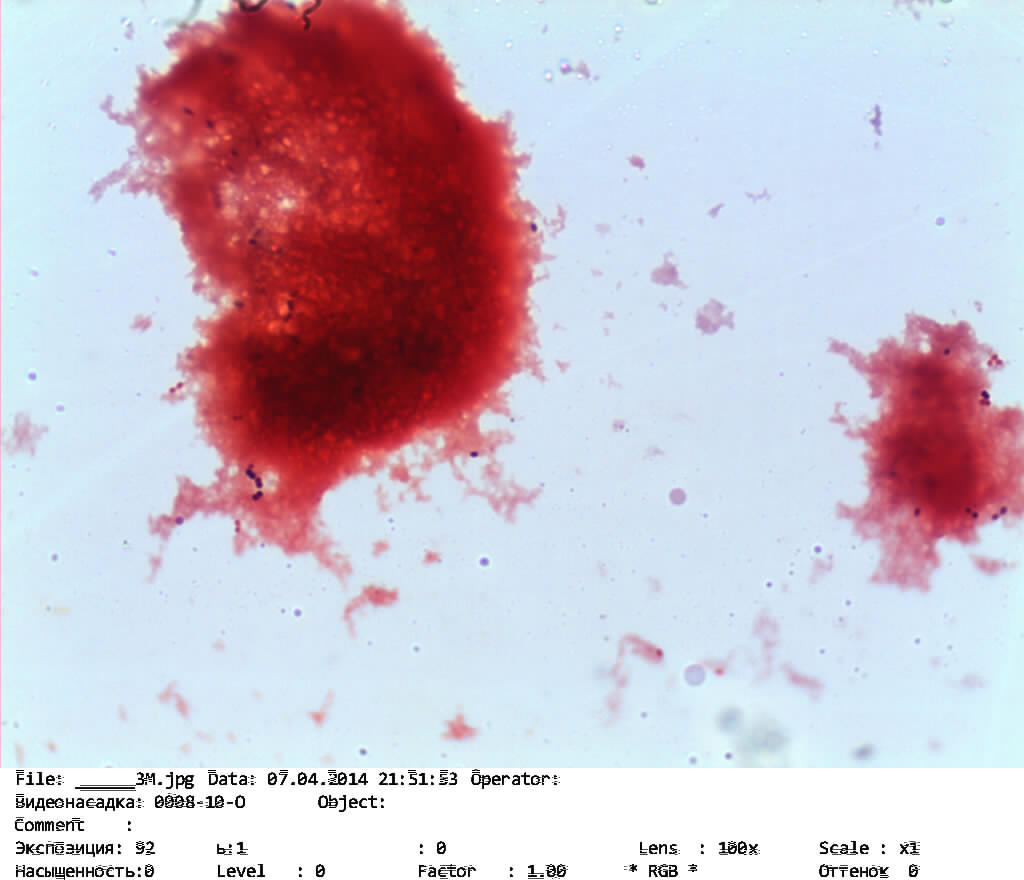 Бактериальные 
клетки
Бактериальные 
клетки
Йогурт «Даниссимо»
Йогурт «Чудо»
Микроскопические фотографии йогуртов (1*100)
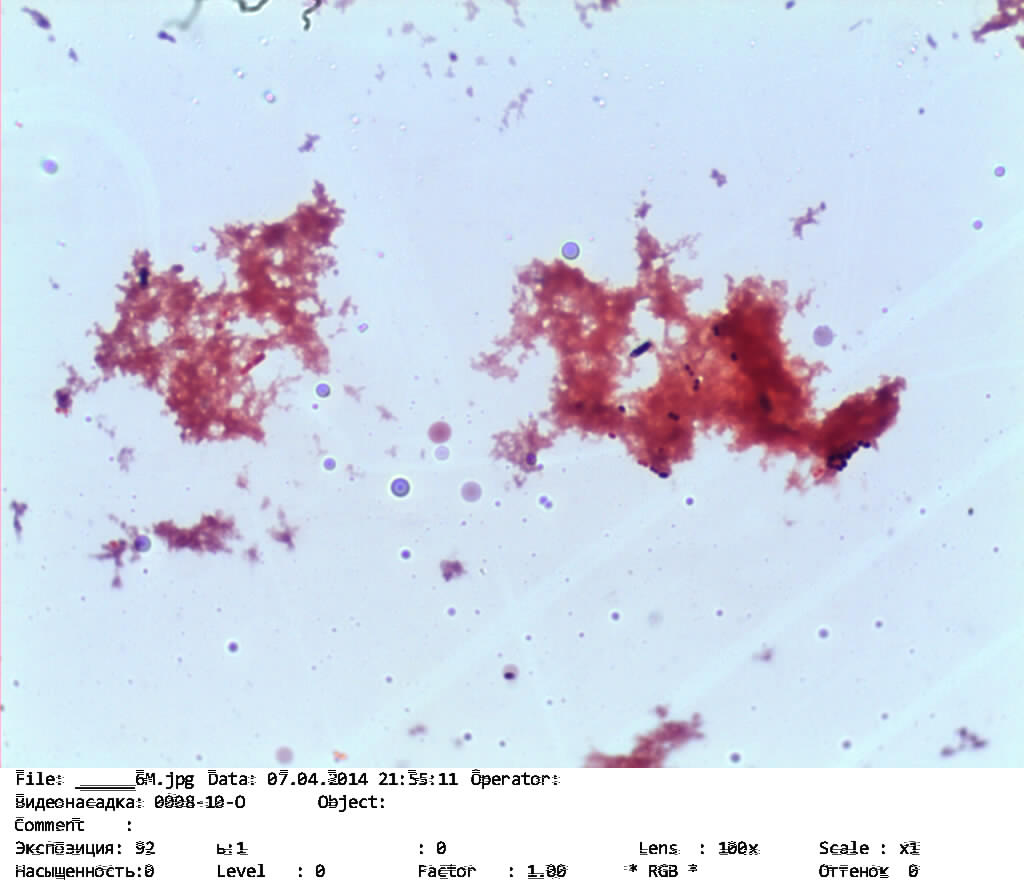 Бактериальные 
клетки
Йогурт «Активиа»
Выводы
Моя гипотеза нашла подтверждение в лабораторных исследованиях. Я убедилась, что в йогурте произведенном в домашних условиях содержится больше молочно-кислых бактерий, полезных для организма человека, чем в йогурте купленном в магазине. 

Домашний йогурт содержит только молоко и бактерии. В магазинные йогурты добавляют красители, ароматизаторы и другие пищевые добавки, которые вредны для организма человека. 

Йогурты, приготовленные дома, не только полезны, но и вкусны, в них можно добавлять орехи, варенье, свежие ягоды, фрукты или мед.
Всегда свежий и натуральный
Низкокало-рийный
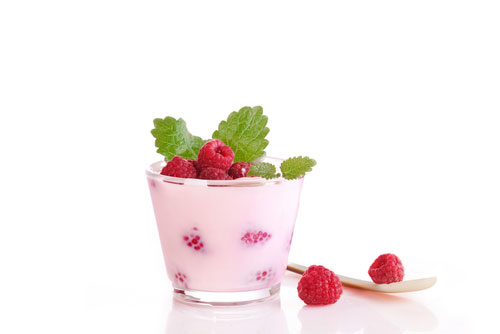 Минимум жирности и сахара
Максимум пользы
Спасибо за внимание!
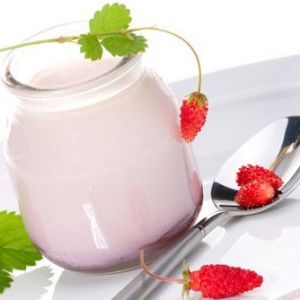